Бюджет Усть-Донецкого городского поселения Усть-Донецкого района на 2017 год и на плановый период 2018 и 2019 годов
Принят решением Собрания депутатов 
Усть-Донецкого городского поселения 
№ 38 от 27 декабря 2016 года
«Бюджет для граждан» познакомит вас с положениями основного финансового документа Усть-Донецкого городского поселения – бюджета на 2017 год и плановый период 2018 и 2019 годов
Представленная информация предназначена для широкого 
круга пользователей и будет интересна и полезна как студентам, педагогам, врачам, молодым семьям, так и муниципальным служащим, пенсионерам и другим категориям населения, так как бюджет городского поселения затрагивает интересы каждого жителя 
р.п. Усть-Донецкий
Мы постарались в доступной и понятной форме для граждан,  показать основные показатели бюджета поселения
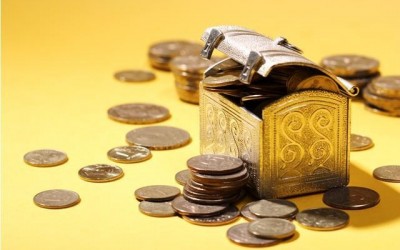 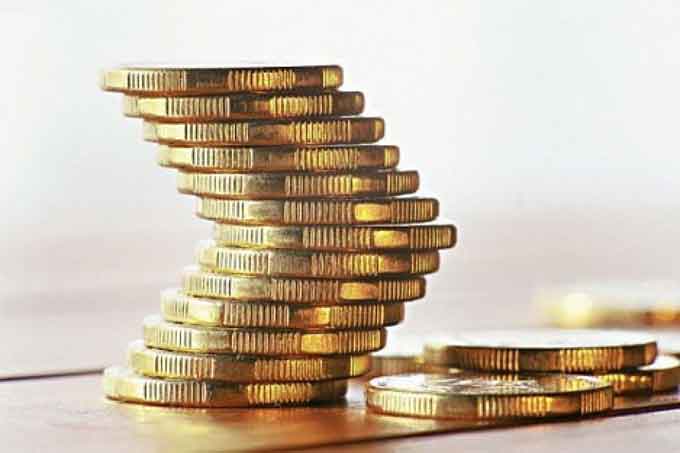 Бюджет – план доходов и расходов для обеспечения  обязательств государства, закрепленных в Конституции Российской Федерации.
Бюджетная система Российской Федерации
федеральный бюджет
бюджеты государственных внебюджетных фондов Российской Федерации
бюджеты субъектов Российской Федерации
бюджеты территориальных государственных внебюджетных фондов
местные бюджеты
бюджеты муниципальных районов
бюджеты городских и сельских поселений
бюджеты городских округов
Основные понятия
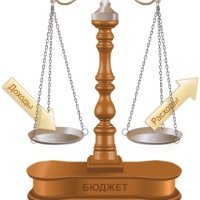 ДОХОДЫ БЮДЖЕТА -  поступающие в бюджет денежные средства
РАСХОДЫ БЮДЖЕТА -  выплачиваемые из бюджета денежные средства
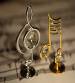 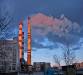 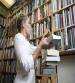 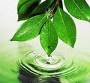 НЕНАЛОГОВЫЕ ДОХОДЫ – платежи в виде штрафов, санкций за нарушение законодательства, платежи за пользование имуществом государства, средства самообложения граждан
НАЛОГИ – часть доходов граждан и организаций, которые они обязаны заплатить государству (например, налог на доходы физических лиц, налог на прибыль, налог на имущество физических лиц, земельный налог и др.)
БЕЗВОЗМЕЗД-НЫЕ ПОСТУПЛЕ-НИЯ – средства, которые поступают в бюджет безвозмездно (денежные средства, поступающие из вышестоящего бюджета (например, дотация из областного бюджета), а также безвозмездные перечисления от физических и юридических лиц)
жилищно-коммунальное хозяйство
на культуру, кинемато-графию
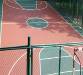 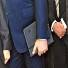 на физичес-кую культуру и спорт
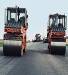 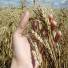 на общегосударственные вопросы
на национальную экономику
Основные понятия
ДОХОДЫ > РАСХОДЫ = ПРОФИЦИТ БЮДЖЕТА


ИЗЛИШКИ СРЕДСТВ  НАПРАВЛЯЮТ 
В НАКОПЛЕНИЯ
ДОХОДЫ < РАСХОДЫ = ДЕФИЦИТ БЮДЖЕТА


НЕДОСТАЮЩИЕ СРЕДСТВА БЕРУТ 
В    ДОЛГ   ИЛИ 
ИЗ НАКОПЛЕНИЙ
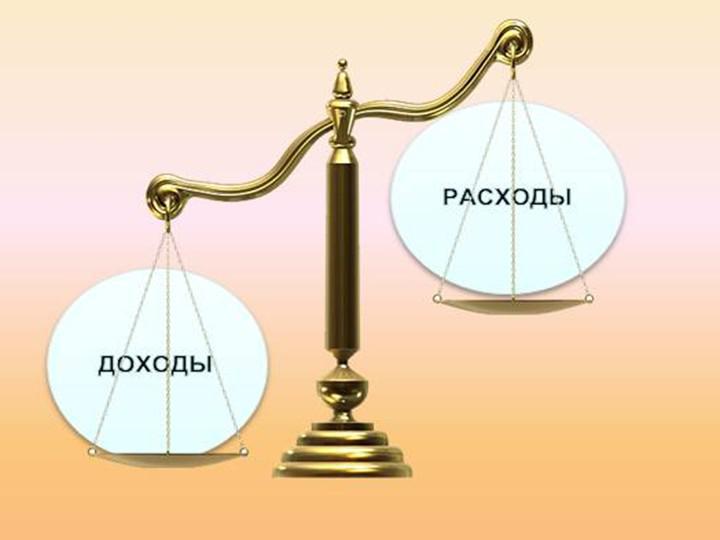 Бюджет составляется, как правило, на три года – очередной финансовый год и плановый период

Очередной финансовый год – год, на который составляется  бюджет (2017 год)

Плановый период – два года, следующих за очередным финансовым годом (2018 и 2019 годов)
Стадии бюджета
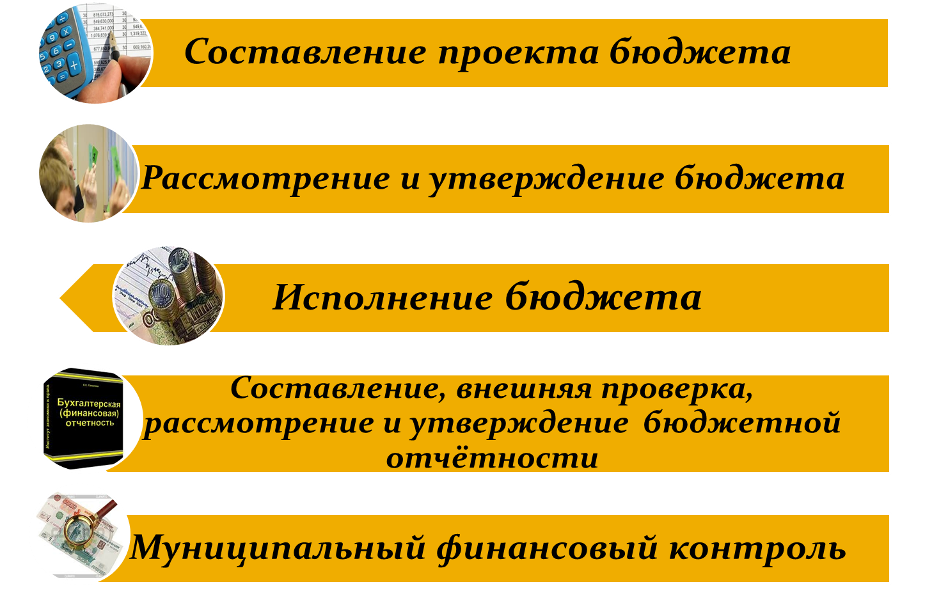 Нормативно – правовые акты, при формировании бюджета на 2017 год и плановый период 2018 и 2019 годов
Основные характеристики бюджета 
Усть-Донецкого городского поселения
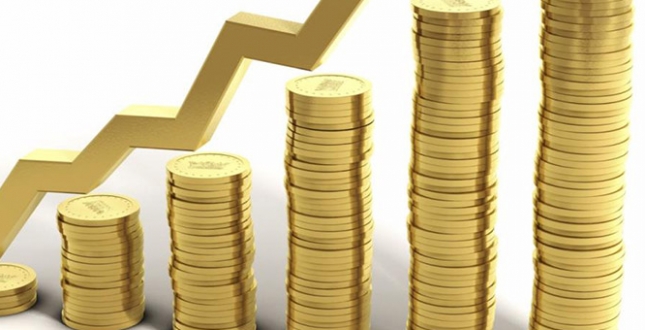 тыс.рублей
Структура налоговых и неналоговых доходов бюджета Усть-Донецкого городского поселения Усть-Донецкого района в 2017 году
Расходы бюджета Усть-Донецкого городского поселения  Усть-Донецкого района по разделам на 2017  год и на плановый период 2018 и 2019 годов
тыс. рублей
Расходы бюджета Усть-Донецкогогородского поселения Усть-Донецкого района на 2017 год и на плановый период 2018  и 2019 годов в разрезе муниципальных                            программ                                                                                                           тыс. руб.